স্বাগতম
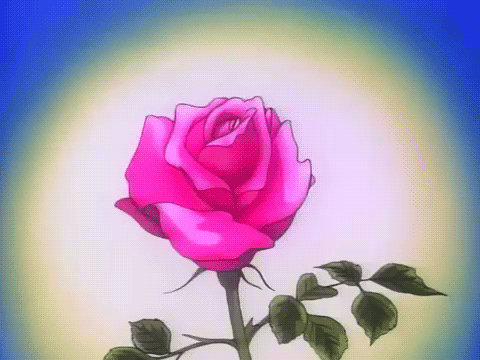 শিক্ষক পরিচিতি

                                  মোঃ মুজতাহিদুল ইসলাম খাঁ 
                                       সহকারী অধ্যাপক
                                                    গণিত বিভাগ
                                    বলিহার ডিগ্রী কলেজ
                                                 বলিহার,নওগাঁ 
                                     মোবাঃ ০১৭১৪৮৩৮৭২৫
                                   mustahidulmath@gmail.com
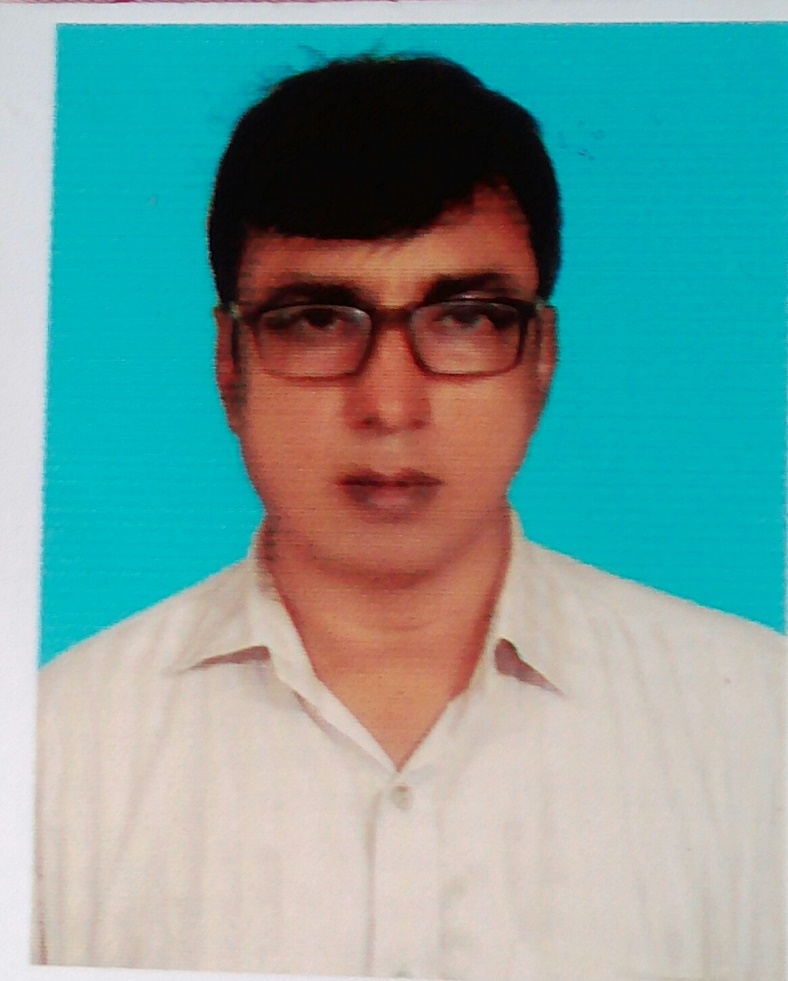 পাঠ পরিচিতি
       বিষয়ঃ উচ্চতর গণিত
        শ্রেণিঃ দ্বাদশ
        অধ্যায়ঃ ষষ্ট
             কণিক(পরাবৃত্ত)
      তারিখঃ ২৮/০৫/২০২০
                    সময়ঃ ৪৫ মিঃ
শিখন ফল

১। চিত্রের সাহায্যে কণিক উপস্থাপন করতে পারবে।
২। মূলবিন্দগামী পরাবৃত্তের সমীকরণ নির্ণয় করতে পারবে।
৩। পরাবৃত্তের উপরিস্থত কোন বিন্দুর উপকেন্দ্রিক দূরত্ব দেওয়া থাকলে
      পরাবৃত্তের সমীকরণ নির্ণয় করতে পারবে।  
৪। উপকেন্দ্র ও নিয়ামকরেখা দেওয়া থাকলে পরাবৃত্তের সমীকরণ নির্ণয় 
    করতে পারবে।
৫। উপকেন্দ্র ও শীর্ষবিন্দু দেওয়া থাকলে পরাবৃত্তের সমীকরণ নির্ণয় 
    করতে পারবে। 
৬। শীর্ষবিন্দু ও নিয়ামকরেখা দেওয়া থাকলে পরাবৃত্তের সমীকরণ নির্ণয়
     করতে পারবে।
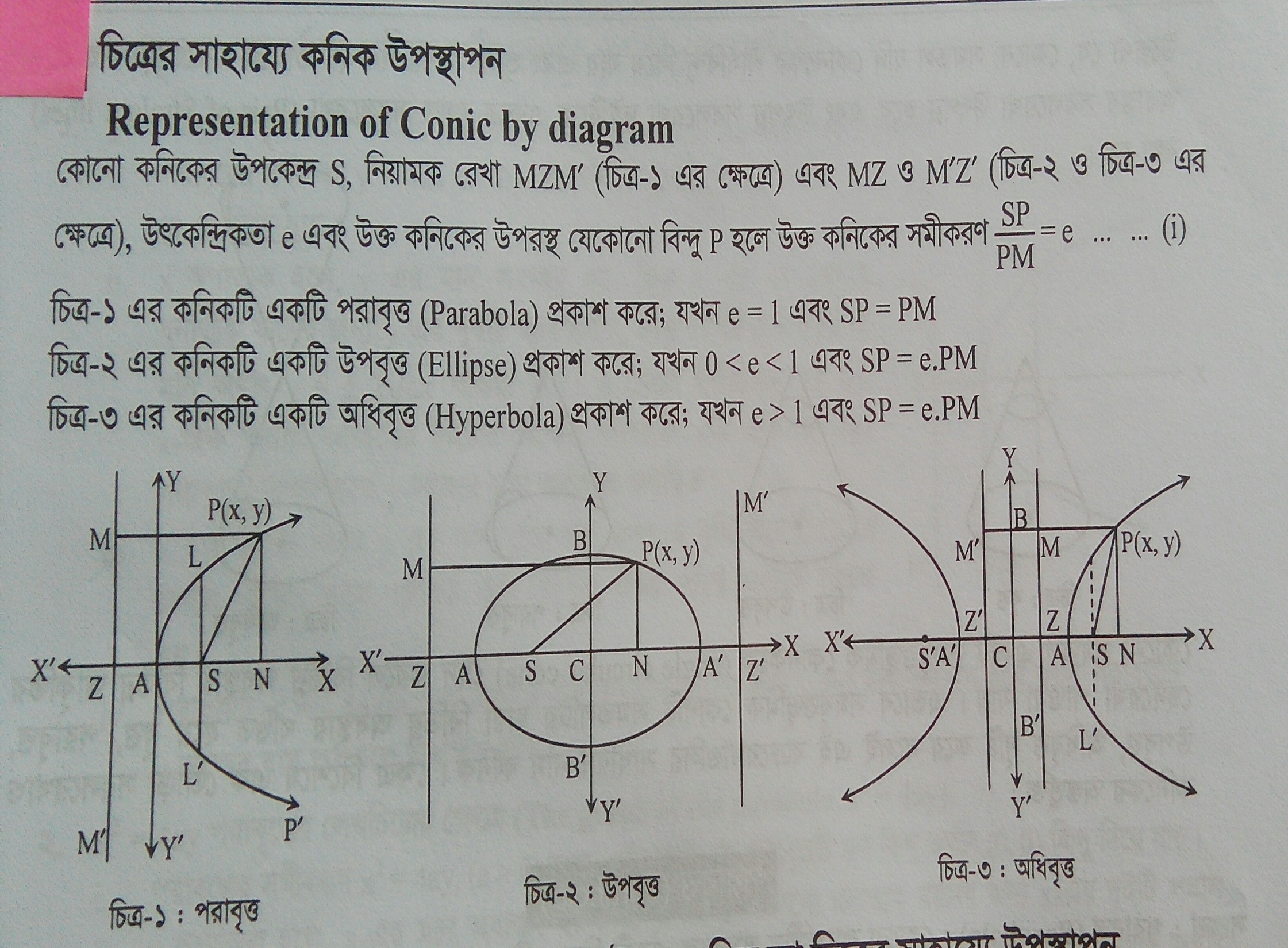 প্রয়োজনীয় পরাবৃত্তের সূত্রাবলী
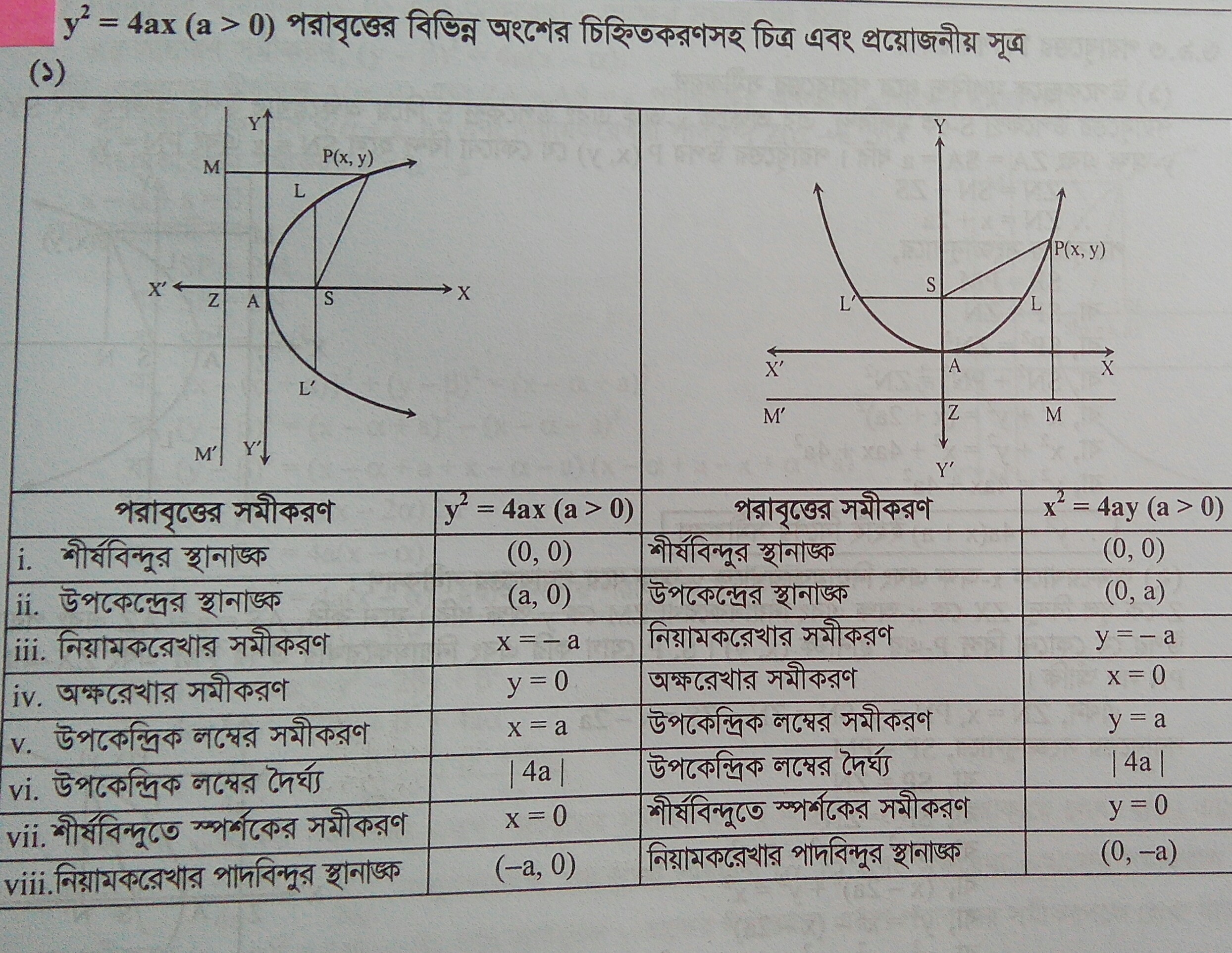 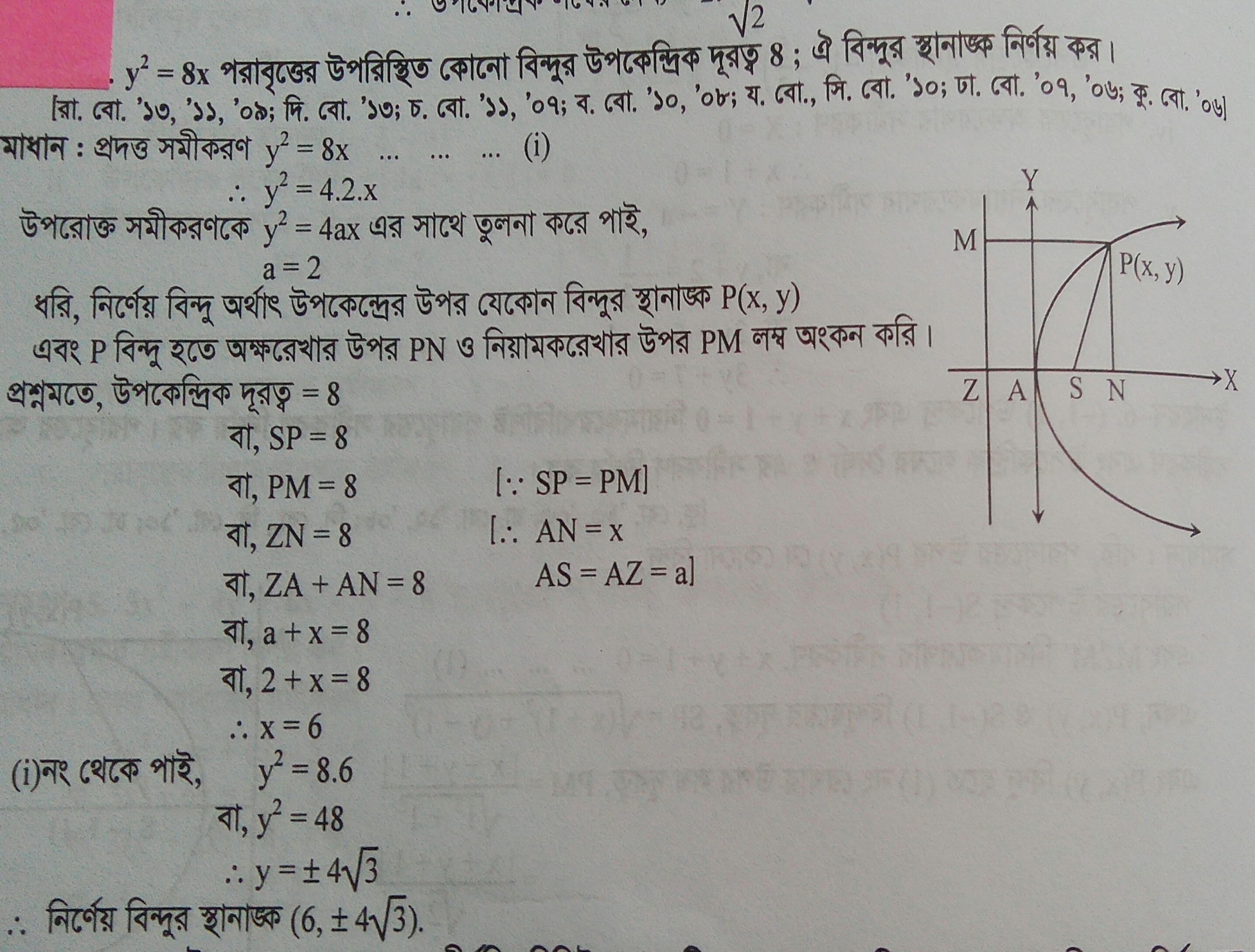 একক কাজ
(- 1,1) উপকেন্দ্র ও x + y+1 = 0 নিয়ামকরেখাবিশিষ্ট পরাবৃত্তের সমীকরণ নির্ণয় কর।
একক কাজের সমাধান পরের পৃষ্টা
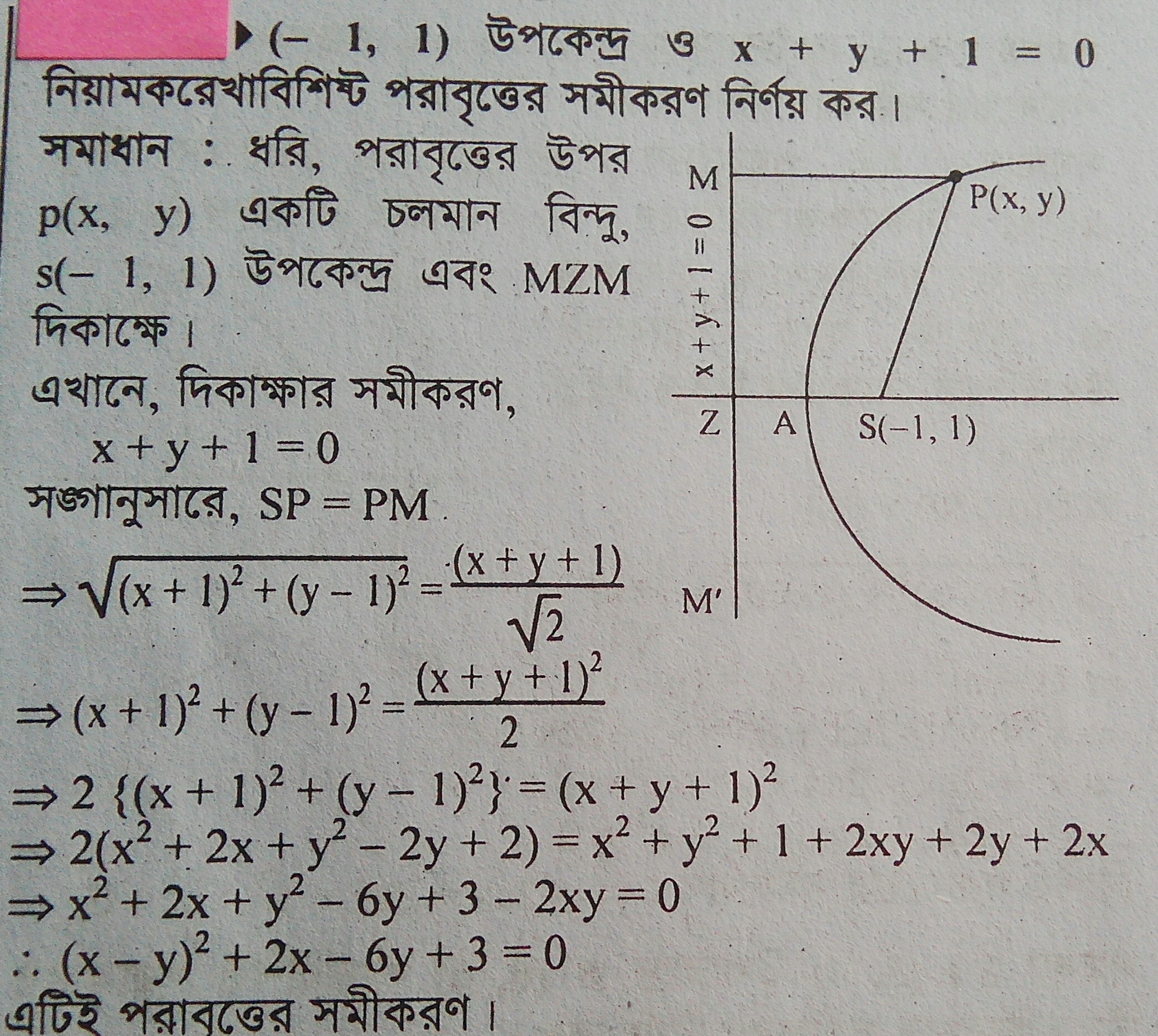 দলীয় কাজ
একটি পরাবৃত্তের সমীকরণ নির্ণয় কর যার উপকেন্দ্র(- 1,3) এবং শীর্ষ (4,3)বিন্দুতে অবস্থিত।
(4,3) শীর্ষ এবং y = 7 নিয়ামকরেখাবিশিষ্ট পরাবৃত্তের সমীকরণ নির্ণয় কর
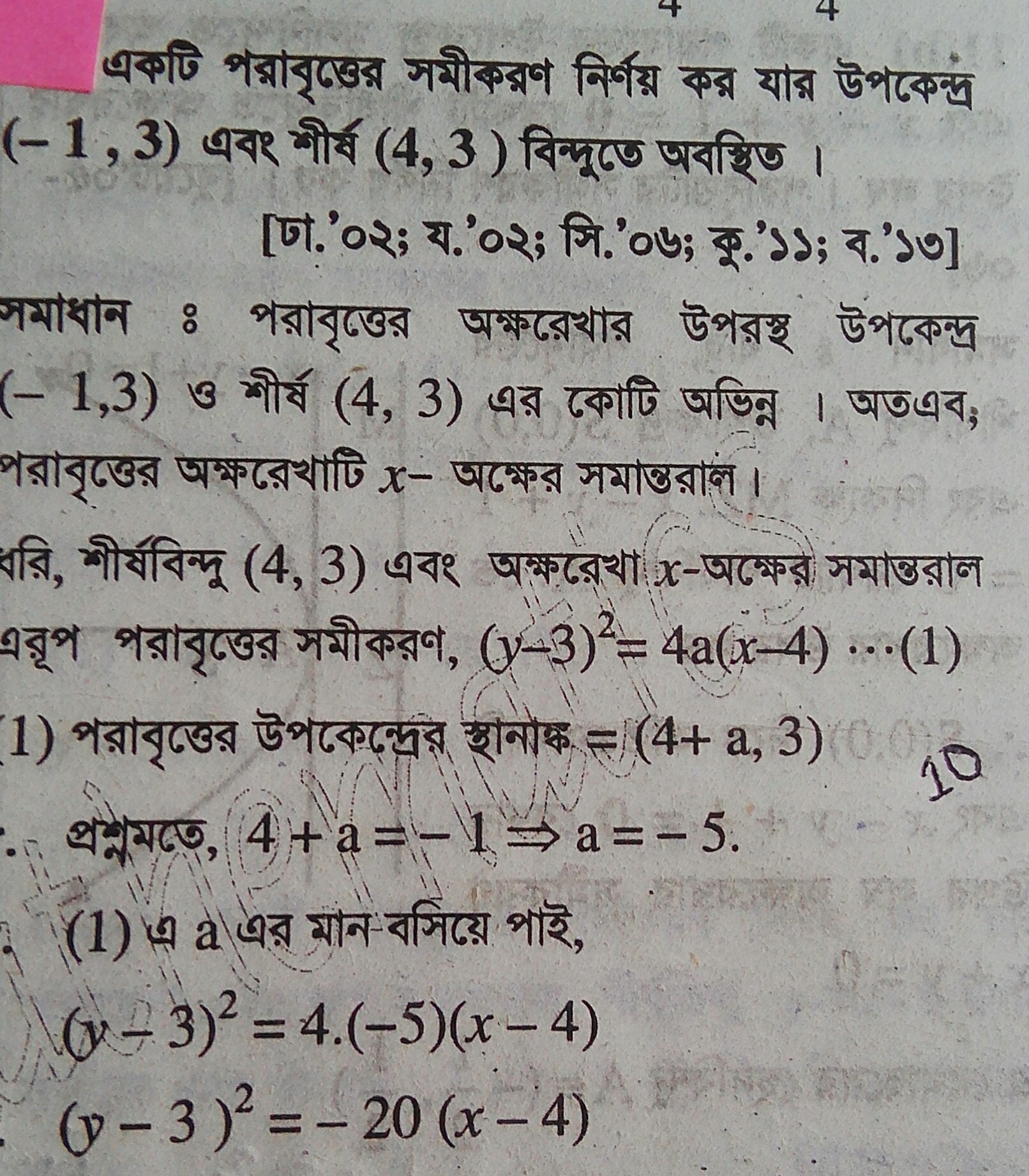 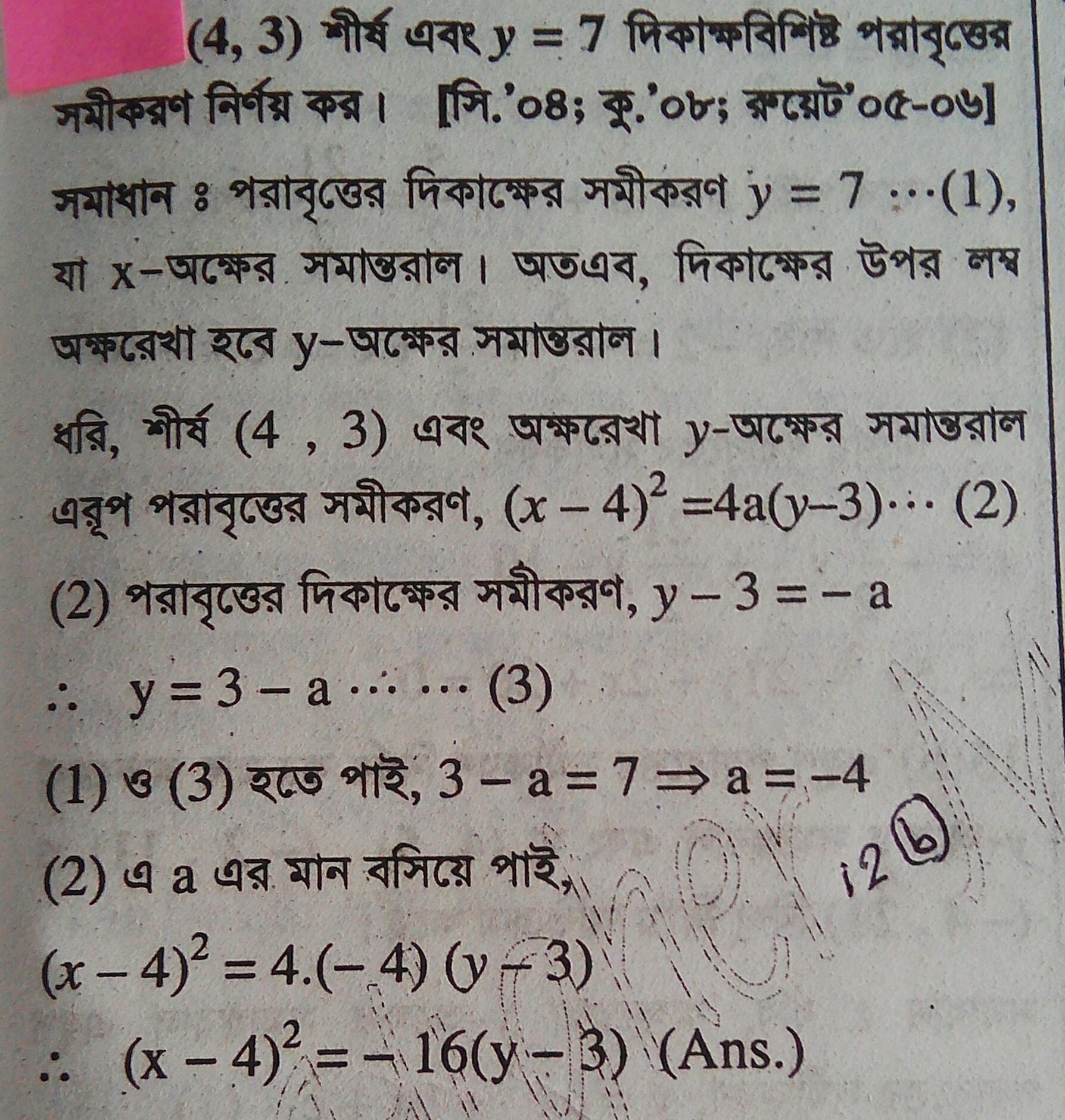 মূল্যায়ন
M
P(x,y)
x+y+1=0
Z
A
S(- 1, 1)
ধন্যবাদ
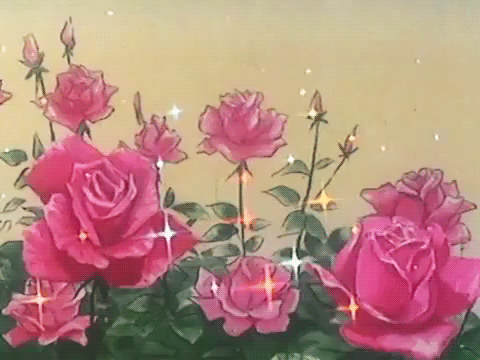